GS540: Week 2
HW1 Critical Thinking
How long do we expect the longest common substring to be?
HW1 Critical Thinking
How long do we expect the longest common substring to be?
2 logz n ≈ 12
z: number of character types; n: sequence length
What type of region would we expect it to be in?
HW1 Critical Thinking
How long do we expect the longest common substring to be?
2 logz n ≈ 12
z: number of character types; n: sequence length
What type of region would we expect it to be in?
Coding/non-coding?
House-keeping genes?
Metabolic genes?
HW2: Find longest path in a WDAG
Problem: find regions of high GC content
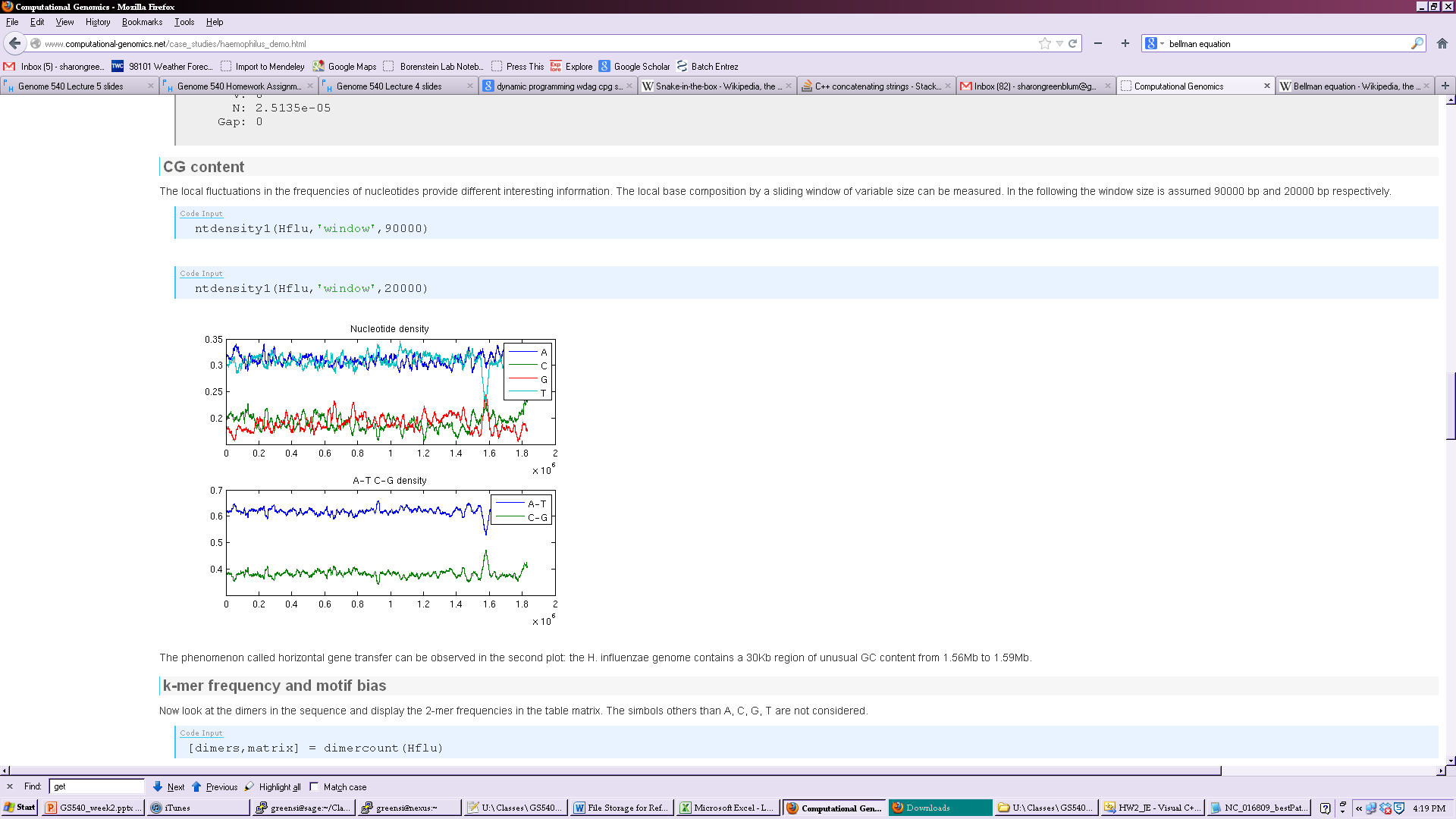 Horizontal gene transfer event
Creating a DAG from a sequence
A    C    G    T    A    G    C     T
0       1      2       3      4       5      6       7      8
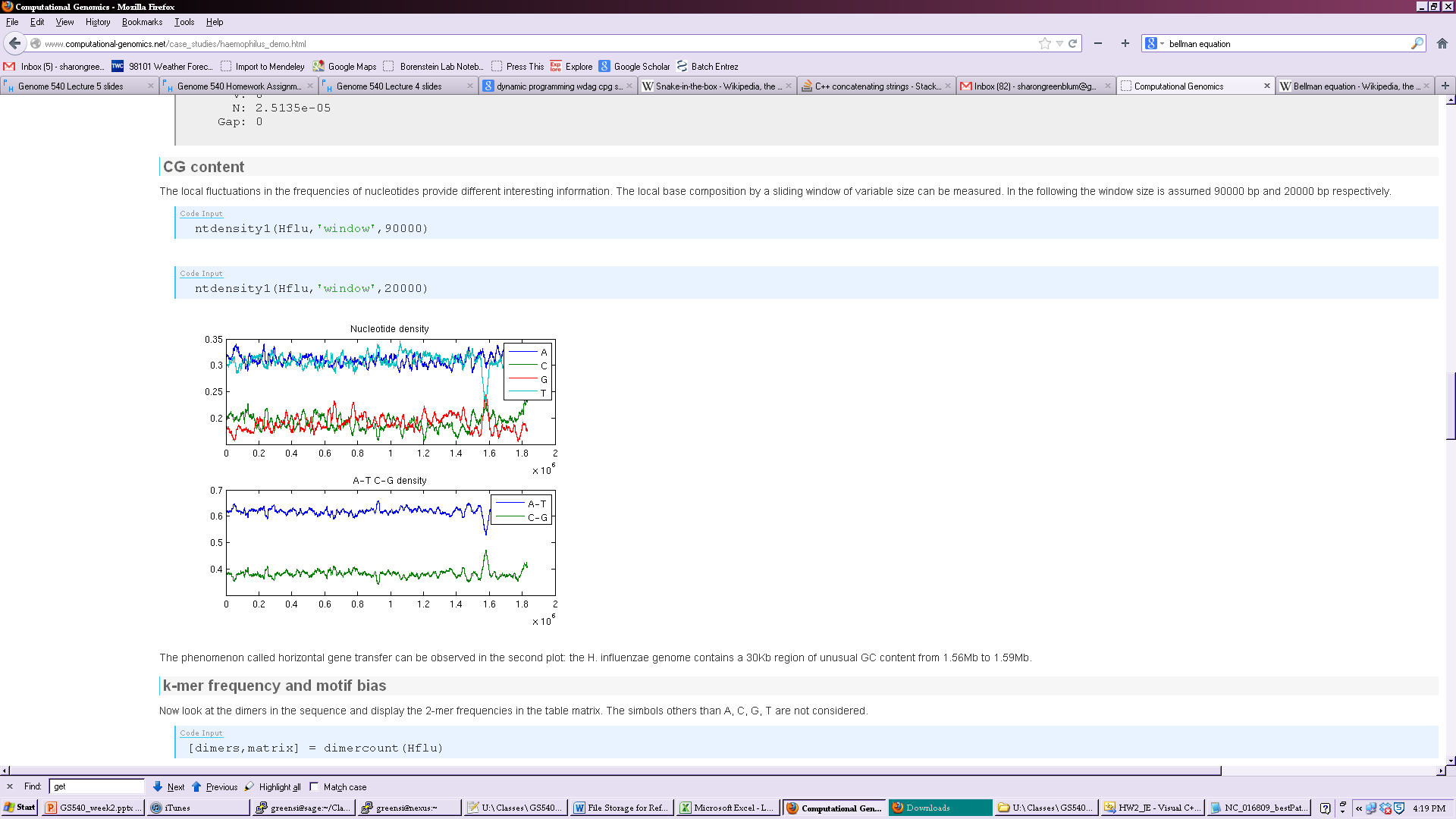 A = T = -1.49 
G = C = 0.74 
anything else: 0
Dynamic Programming
Method for solving complex problems by breaking them down into simpler subproblems
Solve each subproblem only once

Developed by Richard Bellman, 1950s
Bellman equation: a central result of dynamic programming which restates an optimization problem in recursive form.
DAG longest path algorithm
Assume nodes are listed in topological order






Compute all max subpaths in a single pass
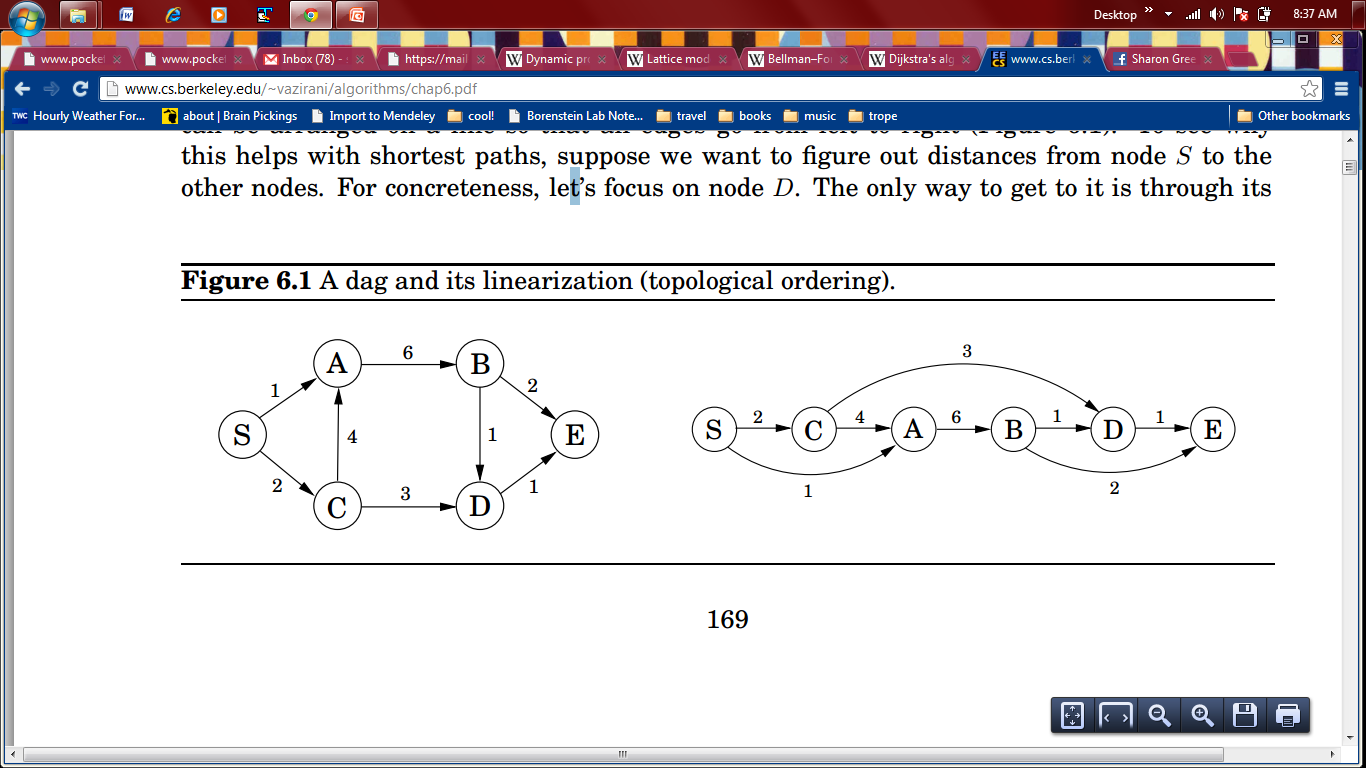 dist(D) = max(dist(B) + 1; dist(C) + 3):
DAG longest path algorithm
Solving a DAG for highest weighted path
Visit each node once
Find max of 
parent1 max + edge(p1node)
parent2max + edge(p2 node)
…
trivial case (0)
Setting up a DAG
Read in a vertex
Read in an edge
Vertex List
Vertex Info
Vertex Info
name
name
edges_in
edges_in
Edge Info
edges_out
edges_out
name
weight
from
to
Solving a DAG
Process a vertex
max score?
max score?
Vertex List
Vertex Info
Vertex Info
name
name
edges_in
edges_in
Edge Info
edges_out
edges_out
name
weight
from
to
max_score
max_score
traceback
traceback
Solving a DAG
Find the best path
Vertex List
A
Vertex Info
Vertex Info
B
name
name
C
edges_in
edges_in
Edge Info
max_score
max_score
D
name
weight
from
traceback
traceback
E
F
BCE
Adding Constraints
What changes during vertex processing?

What changes during best path retrieval?
HW2 pseudocode
Start from first node on the list
Compute max for each node
CONSTRAINED START: FIXME
Process all nodes in order
CONSTRAINED STOP: Stop when you reach the end node
Trace back from node with highest weight
C/C++ tips and
The C++ standard library
vector
vector<int> x;
x.push_back(10);
x.push_back(20);
x[0] = 30;

// Beware: Makes a full copy of x
void foo(vector<int> x) {
  ...
}

// Pass by reference instead
void foo(const vector<int>& x) {
  ...
}
string
string x = "hello world";
char y = 'a';
char z = x[3]; // 'l'
x.push_back('!'); // "hello world!"
iterators vs. pointers
char* x = "hello";
string y = "hello";
*(x + 1); // 'e'
string::iterator y_iter = y.begin;
*(y_iter + 1); // 'e'
map
map<string, int> x;

x["hi"] = 2;
map<string,int>::iterator it;
it = x.find("hi");
pair<string,int> p = *it;
string a = p.first;
int b = p.second;

// This doesn't work:
// map<string, vector<int>>
// Do instead:
// map<string, vector<int> >
Good C++ style: Allocate to the heap only in except in struct/classes that exclusively deal with that allocation.
vector<int> x;
string y;
map<char, int> z;
Rule of three: If a class/struct has one of (1) destructor, (2) copy constructor, (3) copy assignment operator, it should have all three
struct thing {
  int* x;
  
  thing() {
    x = new int;
    *x = 1;
  }

  ~thing() {
    delete x;
  }
};

thing my_thing();
*(my_thing.x) // 1
Rule of three: If a class/struct has one of (1) destructor, (2) copy constructor, (3) copy assignment operator, it should have all three
struct thing {
  int* x;
  
  thing(thing& other) {
    x = new int;
    *x = *(other.thing);
  }
};

thing a;
*(a.x) = 2;
thing b(a);
Rule of three: If a class/struct has one of (1) destructor, (2) copy constructor, (3) copy assignment operator, it should have all three
struct thing {
  int* x;
  
  thing& operator=(const thing& other) {
    x = new int;
    *x = *(other.x);
    return *this;
  }
};

thing a;
*(a.x) = 2;
thing b = a;